Lecture 22Significance Level, Critical Value, and Making Decisions
Review From Monday
Review: The five steps of a hypothesis test
1. Assumptions 
2. State the null and alternative hypotheses
3. Compute the test statistic
4. Compute the p-value 
5. Make a decision – reject or fail to reject the null
Is the result statistically significant?

How do we decide how significant a result needs to be to reject the null?
Stating Hypotheses
Example 1:
Does taking garlic supplements repel ticks? A study published in the Journal of the American Medical Association used a cross-over experimental design to determine if daily consumption of garlic would reduce tick bites. A total of 66 Swedish military personnel took 1200mg of garlic daily during one  period, and a placebo during the other period. 37 subjects reported fewer tick bites during the period they took garlic supplements. Is there evidence that more than 50% of Swedish soldiers experienced fewer tick bites while taking the garlic supplement?
Example 2:
In the city of Las Vegas, by law cars are required to stop for pedestrians trying to cross the street. In practice many drivers do not stop. A study conducted by the University of Nevada, Las Vegas conducted trials by having pedestrians wait at the curb of a midblock crosswalk and observe whether the next car approaching would stop. Out of a total of 126 of such trials, in 76 trials the first car approaching stopped for the pedestrian. Is there evidence that fewer than 75% of drivers actually stop?
Example 3:
A study investigated if dogs could be trained to detect whether a person has lung cancer or breast cancer by smelling the subject's breath. The researchers trained five ordinary household dogs to distinguish, by scent alone, exhaled breath samples of 55 lung and 31 breast cancer patients from those of 83 healthy controls. Once trained, the dogs’ ability to distinguish cancer patients from controls was tested using breath samples from 119 subjects not previously encountered (dogs and handlers were blinded from the treatments to avoid bias). The dogs correctly distinguished between cancer patients and controls for 101 out of 119 subjects. Is there any evidence that the probability of the dogs correctly selecting patients differs from random guessing?
Deciding between One-Sided and Two-Sided Tests
A one-sided test implies we have some information about the direction of the effect (i.e the effect is lesser or greater)
A two-sided test allows the effect to be in either direction. 

Things to consider:
The context of the question (“more than”, “less than”, “different”)
Most research articles use two-sided tests – this represents an objective approach to conducting research
Two-sided tests are essentially confidence intervals which are also two-sided
Technical Points of Significance Tests
The Decision Rule
Example 1:
Does taking garlic supplements repel ticks? A study published in the Journal of the American Medical Association used a cross-over experimental design to determine if daily consumption of garlic would reduce tick bites. A total of 66 Swedish military personnel took 1200mg of garlic daily during one  period, and a placebo during the other period. 37 subjects reported fewer tick bites during the period they took garlic supplements. Is there evidence that more than 50% of Swedish soldiers experienced fewer tick bites while taking the garlic supplement? 



Conduct a significance test at the 5% significance level and report your conclusion.
Example 2:
In the city of Las Vegas, by law cars are required to stop for pedestrians trying to cross the street. In practice many drivers do not stop. A study conducted by the University of Nevada, Las Vegas conducted trials by having pedestrians wait at the curb of a midblock crosswalk and observe whether the next car approaching would stop. Out of a total of 126 of such trials, in 76 trials the first car approaching stopped for the pedestrian. Is there evidence that fewer than 75% of drivers actually stop? 


Conduct a significance test at the 5% significance level and report your conclusion.
Example 3:
A study investigated if dogs could be trained to detect whether a person has lung cancer or breast cancer by smelling the subject's breath. The researchers trained five ordinary household dogs to distinguish, by scent alone, exhaled breath samples of 55 lung and 31 breast cancer patients from those of 83 healthy controls. Once trained, the dogs’ ability to distinguish cancer patients from controls was tested using breath samples from 119 subjects not previously encountered (dogs and handlers were blinded from the treatments to avoid bias). The dogs correctly distinguished between cancer patients and controls for 101 out of 119 subjects. Is there any evidence that the probability of the dogs correctly selecting patients differs from random guessing? 

Conduct a significance test at the 1% significance level and report your conclusion.
Example 4
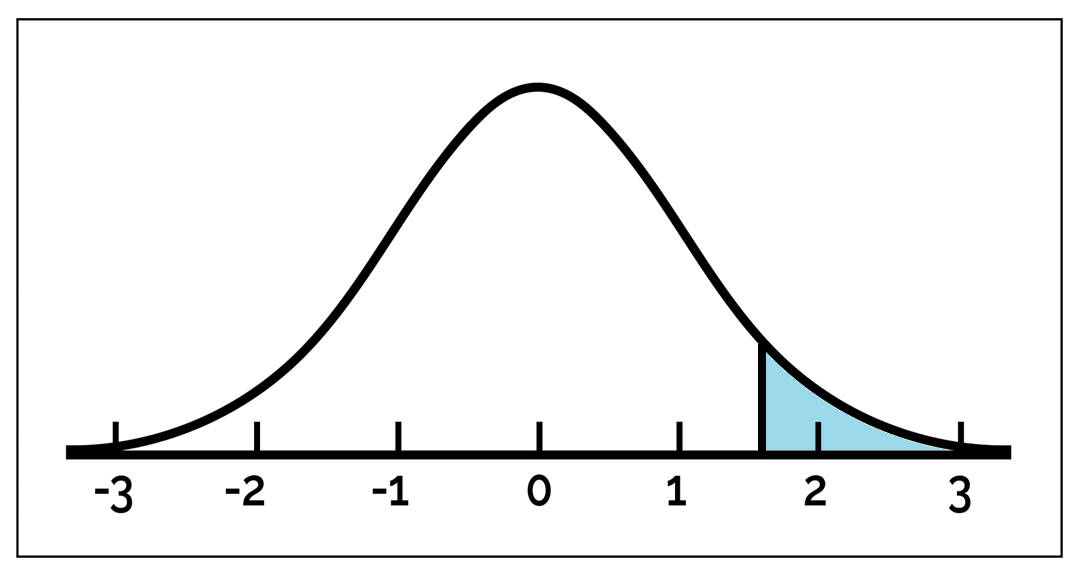 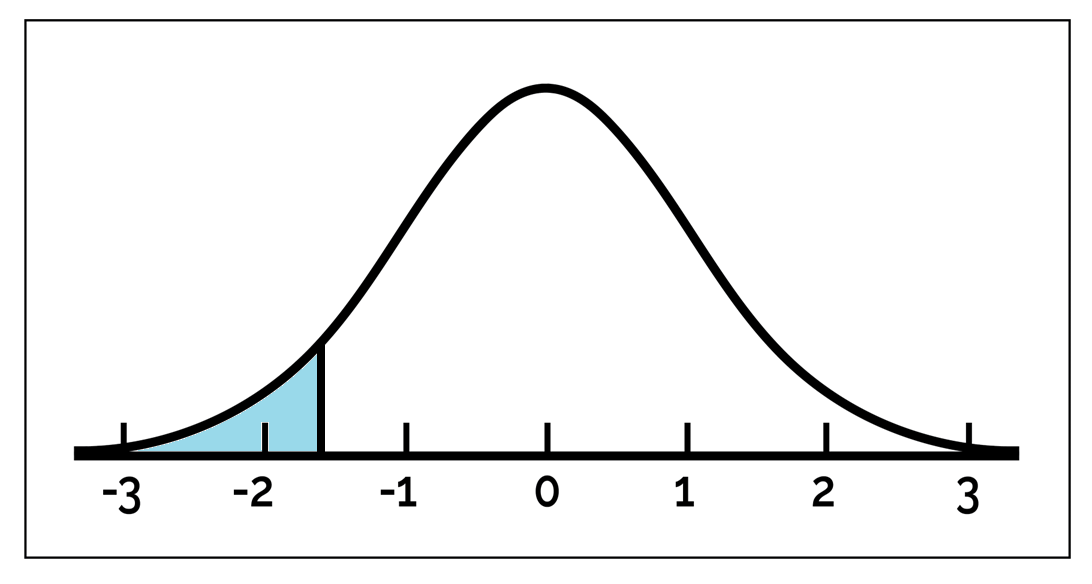 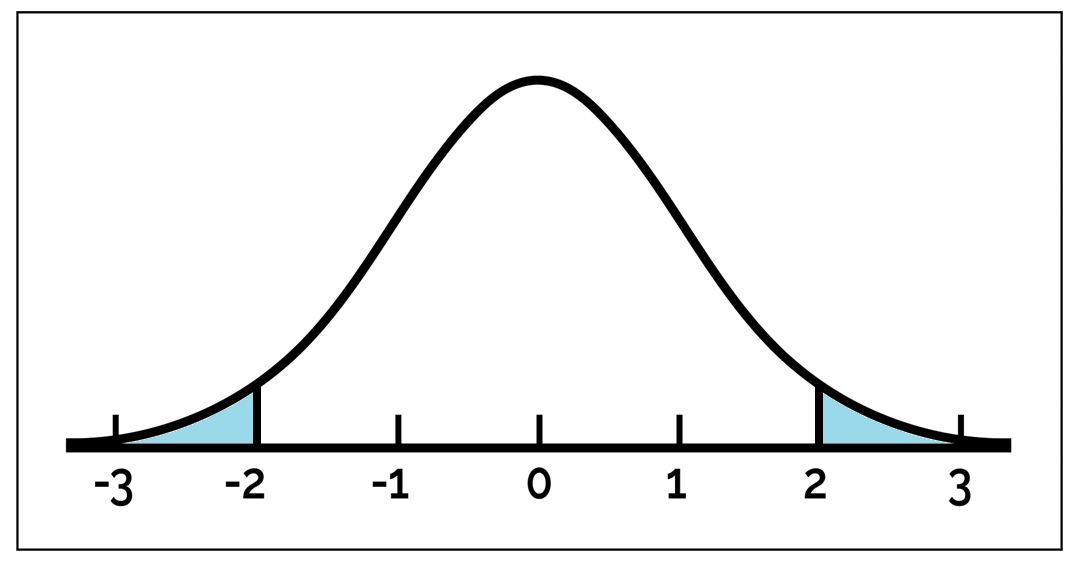 Relationship between significance tests and confidence intervals
Significance tests are less useful than confidence intervals